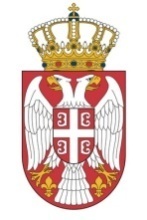 Republic of Serbia 
Fiscal Council
ASSESSMENT OF THE BILL ON THE 2015 BUDGET OF THE REPUBLIC OF SERBIA
23 December 2014
Basic Findings
The 2015 budget introduces important measures to permanently  reduce expenditures (EUR 600-650 million) 
Savings effectuated through cuts in salaries (10%) and pensions (5%)
Planned public sector downsizing (5%)
Abandoned practice of issuing new guarantees for covering the losses of SOEs
Other measures (agricultural subsidies, gas transit fees, etc.)
Risks: there are no plans for employment downsizing; reform of public enterprises?
Public debt trajectory will not be reversed before 2018
Insufficient deficit reduction over the medium term (3.8% of GDP in 2017)
There are no specified measures; there is no Fiscal Strategy that would include a medium-term plan
Announced economic growth is overly optimistic; better coordination with monetary policy is required (bad experience from 2014)
Without additional measures fiscal consolidation will extend to 2018
2
First Challenge - Reduction of Salaries and Pensions
10% salary cuts and progressive pension cuts (correspond to 5% linear cuts) - about EUR 400 million
In addition, it has been planned to reduce the number of employees in the public sector by about 5% (about 27,000 fewer employees)
Refers to the “budget” sector: education, health, security, and administration (500-550 thousand employees) 
Additional savings of over EUR 100 million, to be noticed as of 2016
Severance pay to be paid in 2015, will not be reduced at once, but over the year
Employment downsizing will not happen only through natural outflows plus a ban on new employment - there will have to be layoffs
Natural outflow, i.e. retirement - 15-20 thousand a year... 
... but a certain number of employees will have to be replaced
With the lowest possible replacement rate (1:5), the attainment of this goal will require the layoff of about 10,000 people
3
Employment Downsizing is Risky Without a Plan
It has been announced that in-depth analyses of public sector employment will be conducted by the end of 2014 
Objective downsizing criteria and precise plans of where and how many employees should be laid off were expected
The public sector is not homogeneous - in some places there is a surplus, while in others there is a lack of employees
Natural outflow, i.e. retirement is non-selective and uncontrolled
Linear reduction in the number of employees has already turned out to be inefficient
If the employment downsizing is performed without a plan it is bound to be non-optimal and risky
Is the number of employees going to be reduced exactly where it should be reduced? Is it going to happen at all? 
The Government must take both control and responsibility for this process
4
Second Challenge - Starting to Solve the Problem of State-owned Enterprises
The budget does not envisage any new guarantees for covering the losses of public enterprises
Great if it happens - it will not bring immediate savings in 2015, but will prevent further growth of fiscal costs
In 2015, the major challenges will be Srbijagas and EPS
Srbijagas - solving the status of entire petrochemical complex at the beginning of the year (Azotara, Petrohemija, MSK)
EPS - surplus of employees, poor billing, technical losses and theft, organisational problems, low price... 
Additional short term challenges are privatisation of Železara Smederevo and business reform of Železnice
This is assuming no new problems with domestic banks.
Risky – these are big and complex problems; there has been no systematic approach (plans) for their solution
5
Medium-Term Prospects Remain Vague
Assessment of the estimated deficit in 2015 is possible only as part of a medium-term plan - and we still lack a Fiscal Strategy
Non-compliance with the budgeting calendar is substantial althouth not the only aspect of this problem  
The budget announced a gradual deficit reduction to 3.8% of GDP in 2017 
Economic growth is anticipated at 1.5% in 2016 and 2% in 2017
Public debt in planned to stabilize in 2017 at 79% of GDP, after which it is supposed to decrease
Using the same assumptions, The Fiscal Council arrives at different conclusions
The growth of public debt will not stop in 2017 (at the level that exceeds 80% of GDP)
6
Prolonged Recovery and Challenges Ahead
GDP growth of 1.5% in 2016 is hard to achieve
Real private consumption growth of 1% is optimistic
Problems of both private and public sector are too big to be solved in just one year
The share of public debt to GDP will grow further- to almost 85% of GDP in 2018
The deficit will be sharply reduced after 2015
Proportional to the 2015 reduction, but without salary and pension cuts - risky 
Fiscal consolidation will continue in 2018
The deficit should be lowered to below 3% of GDP (from 3.8% of GDP) 
The 2015 budget announces a positive shift, but adjustments will be long-lasting and the real challenges still lie ahead
7
8
2015 Budget - Public Revenues
The revenues in 2014 are about 5 billion more than envisaged in the budget revision
There are indications of a certain degree of increase in fiscal discipline at the year end, but it is still too early to judge the extent and sustainability of these trends
Tax revenues are realistically projected, in accordance with macro trends
We support the responsible decision not to budget the possible income from shadow economy
Certain risks related to non-tax revenue
Projected large increase in revenue from public enterprises
9
2015 Budget Expenditures
Expenditures are objectively planned - if the planned policies are implemented
However, there are risks of having the expenditures higher than planned...
Costs of possible intervention in the financial sector have not been planned (apart from the emergency borrowing of EUR 100 million)
Are the subsidies to Železnica, or to National Broadcasting Service going to be lower...?
Penalties, arrears?
...but also lower than planned
Capital expenditures have been traditionally underperformed; will it be different in 2015?
Possibility of failing to complete privatisation and start employment downsizing in the public sector - possible “savings" from the severance pay
10
Expenditure Dynamics Should be Carefully Analysed
2015 budget expenditures are actually reduced by about 37 billion compared to the 2014 budget revision
Formally only by 6 billion, because in 2015 the expenditures “below the line” - the repayment of the guaranteed loans of public enterprises - were included for the first time
A positive change, but still not fully transparent (amounts have not been specified by enterprise)
The biggest savings come from salary and pension cuts
Less funds for salaries (RSD 22 billion) and lower transfers to the Pension and Disability Insurance Fund (RSD 18 billion)
However, the overall salary cuts cannot be explained only by reducing the salary base by 10% (for the salaries exceeding 25,000 dinars)
Natural outflow and layoffs are implied 
Accumulated interest brings large expenditure increases in 2015
Interest growth of 19 billion
Some expenditures from 2014 are gone
Arrears to banks, floods, subsidies to Srbijagas
11
New 2015 Policies that Decrease/Increase Expenditures
Lower expenditures planned
Amendments to the Law on Public Procurement
They should allow savings for goods and services
Subsidies to agriculture and Železnice
Agricultural subsidies reduced by about RSD 6 billion, and subsidies to Železnice by 1.4 billion

Higher expenditures
Severance pay
For the enterprises in restructuring - RSD 16 billion
For the public sector - RSD 8 billion
Investments
3 billion more than in the revised budget (which is over 15 billion more than the 2014 budget execution)
12
Unchanged Policies
Subsidies to economy and investors
Remained at the 2014 level or slightly increased for investors, tourism, culture, roads
Social welfare
Without a Transition Fund (severance pay), it remained unchanged
Relations between the Republic of Serbia, funds and local self-governments (Law on Local Self-Government Financing)
No control over the finances of funds and local self-government (surplus/deficit, arrears)
Unpredictable transfers from the Republic of Serbia
13
Second Budget Revision
New budget revision is adopted less than two months after the first budget revision for 2014 
The reason for this are the inaccurate and incomplete plans of expenditures in the first revisions
Serious weaknesses and shortcomings of the budget process lie behind these failures
New expenditures of RSD 7 billion:
4 billion for agricultural subsidies
3 billions for arrears in the justice system
Positive aspect: total expenditures and deficit are not changed due to the reduction of other expenditures
14
Shortcomings of Budgeting Process
There is no list of institutions and entities that make up the public sector
Many agencies and (quasi-) budget institutions are not included in the budget of the Republic of Serbia
There is no system for monitoring arrears and undertaken obligations
There is no registry of employees in the public sector
There is no IT system for budget preparation
There is no systemic framework for budget negotiations at the technical level
Insufficient capacity of human resources in budget departments
15
Consequences of Budgetary Weaknesses
Annual laws on budget are not adhered to, frequent budget revisions
 Revision II: expenditures for only two months overestimated by RSD 40 billion
 Regular emergence of new “old” arrears
Three-year spending plans in the Fiscal Strategy are not respected
beneficiaries are unable to make predictable plans
16
Programme Budgeting is not the Solution
International experience suggests the order of reforms that has not been respected in Serbia:
> Compliance with the annual budget 			NO
> Compliance with the three-year budget 		NO	
> Programme budget and performance indicators
“Attempts to skip reform priorities are likely to produce unsuccessful reforms”
1,500 pages of programme and indicators meet the requirements of form but not of substance 
It would be more useful to have a comprehensive list of budget beneficiaries, employees, arrears
17